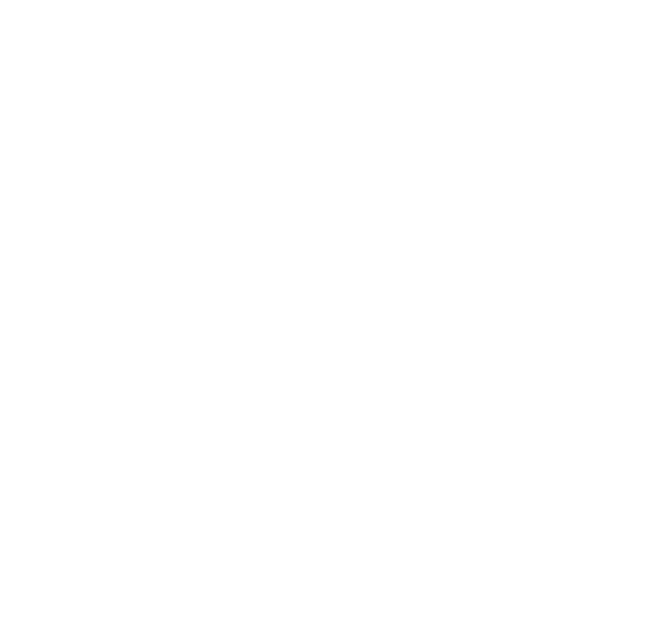 Publiczne usługi cyfrowe
Znajomość, korzystanie i ocena
Wrzesień 2023
Raport z badania ilościowego
METODOLOGIA
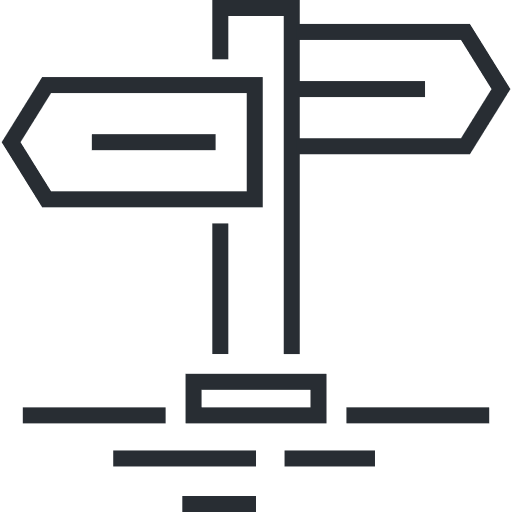 Charakterystyka korzystania z cyfrowych usług publicznych, w szczególności z aplikacji mObywatel
Ocena rynku cyfrowych usług publicznych w Polsce
Badanie na reprezentatywnej próbie mieszkańców Polski w wieku 15 +, w ramach badania Omnibus, face to face
Booster z użytkownikami aplikacji, badanie telefoniczne
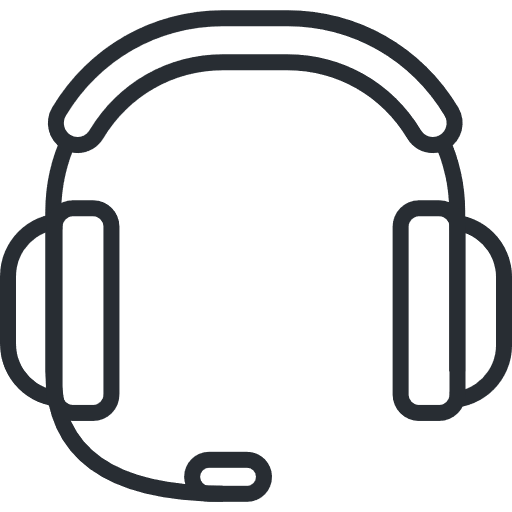 N=1015 mieszkańców Polski w badaniu typu Omnibus
N=301 użytkowników aplikacji mObywatel w badaniu telefonicznym 

Łącznie N=538 wywiadów z użytkownikami aplikacji mObywatel. 
Próba użytkowników uzyskanych w boosterze została przeważona pod względem zmiennych demograficznych do profilu użytkowników uzyskanego w ramach reprezentatywnego badania omnibusowego.
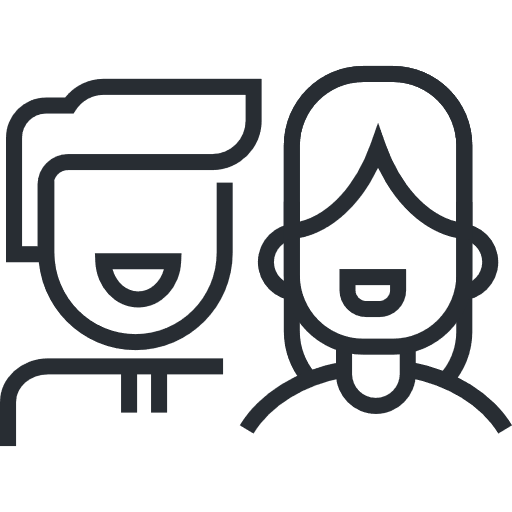 sierpień 2023
2
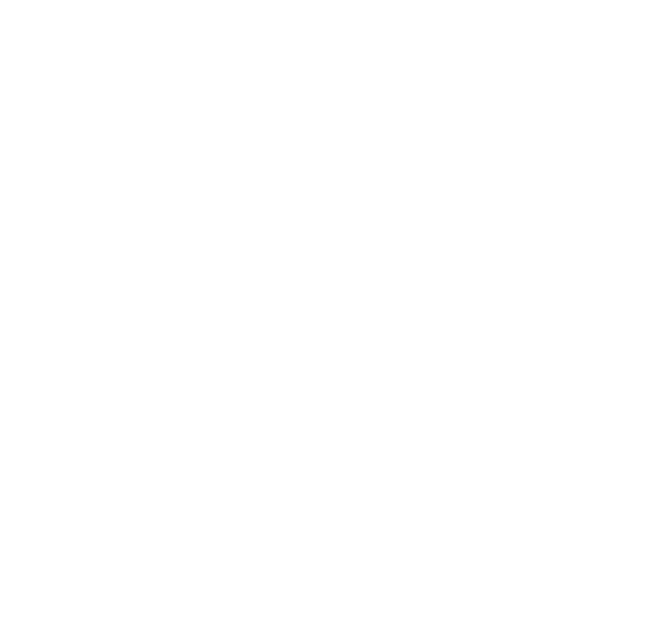 Wnioski
WNIOSKI
Rynek usług cyfrowych w Polsce
Ocena usług cyfrowych w Polsce
Prawie połowa Polaków jest w stanie spontanicznie wskazać przynajmniej jedną publiczną usługę cyfrową. Najbardziej znaną spontanicznie usługą cyfrową w Polsce jest usługa mObywatel. Po wspomaganiu listą ranking znajomości wygląda trochę inaczej. Najczęściej wskazywaną z listy usługą jest Profil Zaufany, potem usługi podatkowe, IKP oraz aplikacja mObywatel. 
Konsekwencją znajomości usług jest poziom korzystania z nich. Najwięcej osób korzysta w kolejności (z wyłączeniem mObywatel – patrz kolejny slajd z wnioskami dotyczącymi mObywatel): z Profilu Zaufanego, usług skarbowych, IKP, usług ZUS oraz portalu gov.pl. Największą częstotliwością korzystania może się poszczycić MojeIKP, Profil Zaufany oraz portal gov.pl.
Wiedza na temat funkcjonalności usług jest dość dobra – badani Polacy deklarują, że wiedzą co można zrobić za pomocą każdej z cyfrowych usług publicznych. Największy odsetek respondentów, które wskazują do czego służy aplikacja (bez weryfikacji poprawności) dotyczy usług skarbowych, nieco mniej: IKP, Profil Zaufany, usługi ZUS oraz aplikacji mObywatel. Najmniej „znaną” usługą jest eDO App, tylko 19% wie co można za niej pomocą zrobić, mimo, iż ją zna.
Polacy dość dobrze oceniają rozwój usług publicznych w Polsce. W sumie 64% Polaków twierdzi, że są one bardziej dostępne, niż parę lat temu, ale ponad 1/3 jest zdania, że ich dostępność nie zmieniła się na przestrzeni ostatnich kilku lat. 
Znacząca większość Polaków pozytywnie wypowiada się na temat różnych aspektów związanych z rozwojem usług cyfrowych w Polsce. Najlepiej oceniana jest szybkość rozwoju oraz ilość zcyfryzowanych usług. Warto jedna zauważyć, że istnieje grupa ok 1/3 – 1/5 badanej populacji, która negatywnie ocenia rozwój cyfryzacji w Polsce. 
Wśród badanych Polaków przeważają zwolennicy skonsolidowania cyfrowych usług publicznych na jednej platformie – jest ich dwukrotnie więcej w stosunku do przeciwników takiego rozwiązania (44% vs 22%).
Mniej więcej połowa Polaków chciałoby przytaczane sprawy urzędowe załatwiać osobiście w urzędzie. Druga połowa jest zwolennikiem rozwiązań elektronicznych. Sprawy, które mają najwięcej zwolenników załatwiania ich w elektroniczny sposób to: sprawdzanie punktów karnych, pobranie zaświadczenia o niekaralności, rozliczanie podatku oraz EKUZ.
4
WNIOSKI
Strona mObywatel
Aplikacja mObywatel - Ocena
Aplikacja mObywatel Korzystanie
Strona mObywatel jest mało popularna wśród badanych  Polaków, Tylko 14% badanej populacji korzysta ze strony www mObywatel, a połowa nie ma świadomości istnienia takiej strony. Częstotliwość korzystania jest stosunkowo niska, tylko 12% korzysta kilka razy w miesiącu. 
Strona www służy badanym przede wszystkim do załatwiania spraw urzędowych, jako miejsce gdzie można mieć dostęp do dokumentów tożsamości i innych dokumentów. 1/5 badanych zagląda na stronę z ciekawości. 
Mimo, iż świadomość i korzystanie ze strony www mObywatel jest na niskim poziomie, to usługa jest dość dobrze oceniana – uzyskuje 88% ocen pozytywnych wśród użytkowników.
Aplikacja mObywatel jest bardzo dobrze oceniana. W sumie ¾ użytkowników ocenia ją bardzo dobrze lub dobrze. Użytkownicy nowej wersji aplikacji oceniają ją istotnie lepiej.
NPS wśród użytkowników aplikacji jest stosunkowo słaby – wynosi 12%, przy czym wśród osób świadomych użytkowania nowej wersji wskaźnik ten jest zdecydowanie lepszy i wynosi 34%. 
Co prawda zdaniem użytkowników aplikacja nie wymaga jakiś pilnych zmian, jednak szukając obszarów do pracy, oprawy wymaga zbyt długi i skomplikowany proces logowania, a także konieczność dodania nowych funkcjonalności. Klientom najbardziej brakuje: pełnomocnictw, płatności urzędowych, składania wniosków o paszport, skrzynki pocztowej, zameldowania czy rejestru wyborców.
Aplikacja posiada spore grono użytkowników – blisko ¼ badanych deklaruje korzystanie z aplikacji zainstalowanej na telefonie. Prawie 40% badanych mimo, iż ją zna to z niej nie korzysta. Luka ta jest dosyć spora, więc warto by było popracować nad przekonaniem obywateli do korzystania z tej usługi. 
Niewiele jest takich osób, które zaprzestały korzystania z aplikacji. Może to między innymi świadczyć o wysokiej przydatności tegj usługi dla obywateli. 
Tylko 1/3 korzystających z aplikacji mObywatel deklaruje korzystanie z wersji 2.0. W związku z tym, że nowa wersja aplikacji jest lepiej oceniana warto wdrożyć kolejne rozwiązania komunikujące wersję 2.0.
Głównymi motywatorami rozpoczęcia korzystania z aplikacji była/jest możliwość korzystania albo z różnych dokumentów, albo konkretnie z dokumentu tożsamości. 16% badanych zaczęło korzystać dzięki informacjom w mediach. 
Badani dość dobrze znają usługi dostępne w aplikacji. Najpopularniejszymi usługami są e-recepta, mDowód, m Prawo Jazdy, dostęp do punktów karnych, a także usługa Moje Pojazdy. 
Prawie połowa no-users aplikacji ma świadomość jej istnienia. 50% tej grupy nie widzi obecnie argumentów, które mogłyby ich zachęcić do używania jej, ale spora części badanych ma potrzebę uzyskania większej ilości informacji na jej temat oraz uzyskania lepszych gwarancji bezpieczeństwa.
5
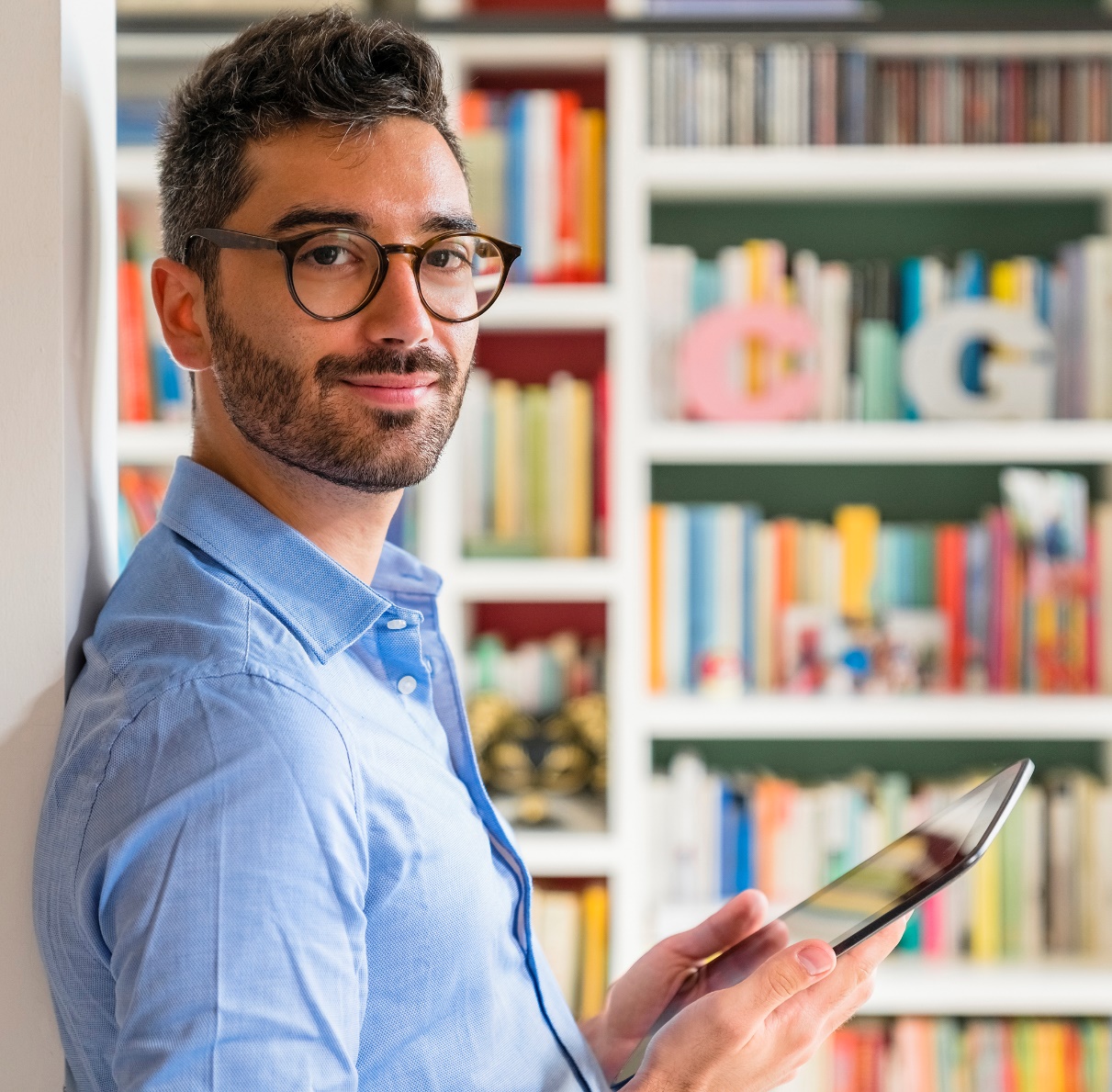 Znajomość i korzystanie z publicznych usług cyfrowych
Ponad połowa badanych Polaków nie jest w stanie spontanicznie wskazać żadnej publicznej usługi cyfrowej. Najbardziej znaną spontanicznie usługą cyfrową w Polsce jest usługa mObywatel (bez wyraźnego wskazania czy chodzi o aplikację, czy o stronę). Po wspomaganiu listą ranking znajomości wygląda trochę inaczej. Najczęściej wskazywaną z listy usługą jest Profil Zaufany, potem usługi podatkowe, IKP oraz aplikacja mObywatel.
Znajomość innych cyfrowych usług publicznych
Znajomość spontaniczna
Pytanie otwarte
Znajomość asystowana
Najczęściej spontanicznie wskazywane inne usługi: ePacjent (3%), erecepta (2%), aplikacje, strony związane ze zdrowiem, ze służbą zdrowia (2%), 
strona urzędu dzielnicowego, urzędu gminy (1%), eDowód (1%).
N=1015
P1. Jakie aplikacje internetowe/strony www/ portale internetowe świadczące usługi publiczne np. urzędy, służbę zdrowia, oświatę, kulturę itp.. zna Pan/i przynajmniej ze słyszenia? Pytanie otwarte.  
P2. Które z poniższych aplikacji internetowych/stron www/ portali internetowych świadczących usługi publiczne zna Pan/i przynajmniej ze słyszenia?
7
Konsekwencją znajomości usług jest poziom korzystania z nich. Najwięcej osób korzysta w kolejności: z Profilu Zaufanego, usług skarbowych, IKP, usług ZUS oraz portalu gov.pl. Największą częstotliwością korzystania może się poszczycić MojeIKP, Profil Zaufany oraz portal gov.pl.
Częstotliwość korzystania wśród użytkowników
Korzystanie przynajmniej od czasu do czasu
N=1015
36%
31%
47%
* Częstotliwość korzystania z aplikacji mObywatel i strony www mObywatel jest przedstawione w rozdziałach o tych usługach na podstawie tylko im dedykowanych.
P4. Jak często korzysta Pan/i z tej usługi/portalu/aplikacji?
Znajomość i korzystanie z usług w poszczególnych grupach socjodemograficznych
Zarówno znajomość, jak i korzystanie z cyfrowych usług publicznych jest bardziej reprezentowane wśród mężczyzn, osób w wieku 25 – 54 lat, z wykształceniem wyższym, mieszkańców dużych miast. Nie widać natomiast dużego zróżnicowania regionalnego.
Znajomość asystowana
Profil Zaufany
e-urząd skarbowy/ podatki.gov.pl
MojeIKP
mZUS / PUE ZUS
Portal gov.pl
ePUAP
Biznes.gov.pl
eDO App
Korzystanie
ogółem
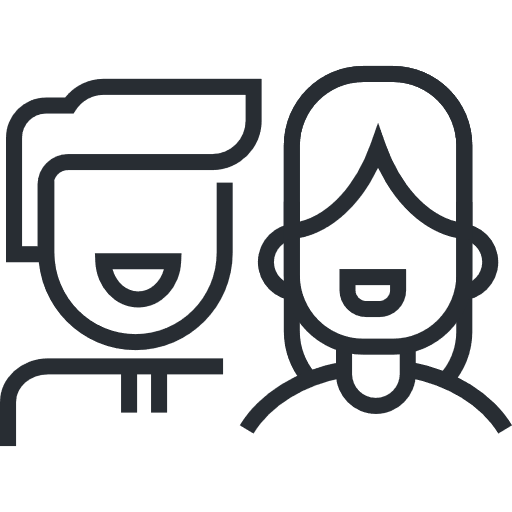 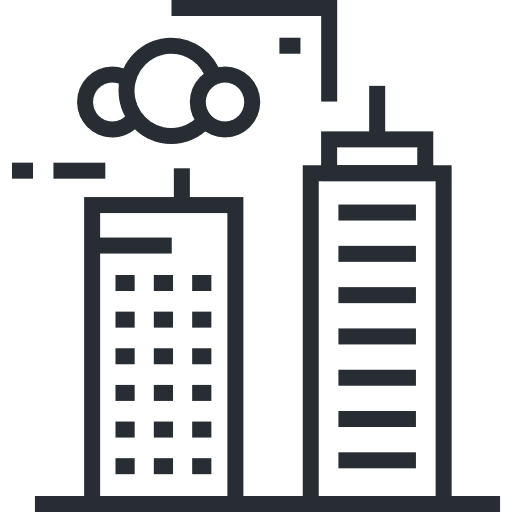 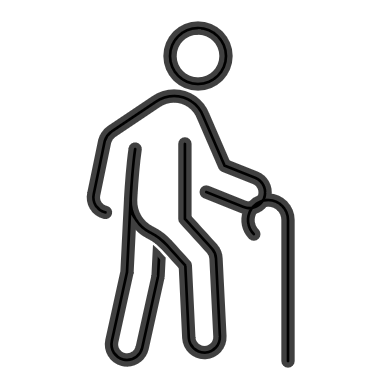 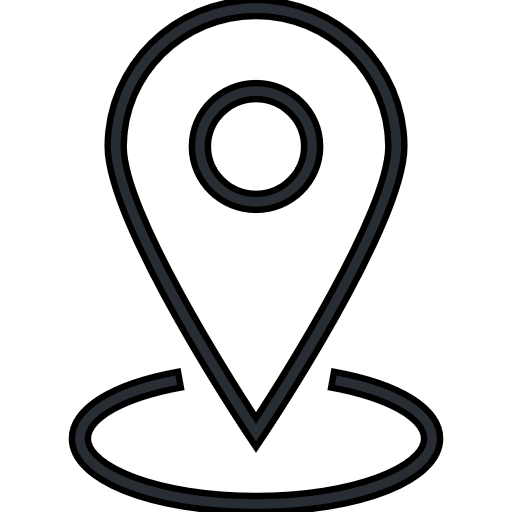 * Uwaga: małe liczebności próby
* Profil użytkowników aplikacji mObywatel i strony www mObywatel jest przedstawione w rozdziałach o tych usługach na podstawie tylko im dedykowanych.
9
Spontaniczna znajomość funkcjonalności poszczególnych usług cyfrowychJakie sprawy można załatwić za pomocą każdej z usług?
10
Polacy deklarują, że wiedzą co można zrobić za pomocą każdej z cyfrowych usług publicznych. Największy odsetek respondentów, które wskazują do czego służy aplikacja (bez weryfikacji poprawności) dotyczy usług skarbowych, nieco mniej: IKP, Profil Zaufany, usługi ZUS oraz aplikacji mObywatel. Najmniej „znaną” usługą jest eDO App, tylko 19% wie co można za niej pomocą zrobić, mimo, iż ją zna.
Spontaniczna znajomość zastosowania usług – podsumowanie
Odsetek osób, które spontanicznie są w stanie wskazać do czego służy dana usługa.
Pytanie otwarte.
N – znający daną usługę
P3. Co można za pomocą każdej z tych usług publicznych załatwić? Do czego ona służy?
11
Najczęściej spontanicznie wskazywanymi usługami publicznymi dostępnymi w aplikacji mObywatel są różnego rodzaju dokumenty. Warto zwrócić uwagę, że użytkownicy aplikacji mają większą świadomość dostępnych usług – największa różnica dotyczy usług dla kierowców.
Aplikacja mObywatel
Spontaniczna znajomość zastosowania usług
P3. Co można za pomocą każdej z tych usług publicznych załatwić? Do czego ona służy?
12
Najczęściej spontanicznie wskazywanymi usługami publicznymi dostępnymi na stronie www mObywatel jest możliwość załatwiania różnych spraw urzędowych. W dalszej kolejności badani wskazują na obecność dowodu oraz innych dokumentów.
Spontaniczna znajomość zastosowania strony wśród znających stronę mObywatel
N=347 – znający stronę www.mobywatel.gov.pl
N – znający daną usługę
P3. Co można za pomocą każdej z tych usług publicznych załatwić? Do czego ona służy?
13
Użytkownicy poprawnie wskazują, że Profil Zaufany służy do złożenia podpisu elektronicznego, potwierdzenia tożsamości oraz załatwiania spraw urzędowych, a portale skarbowe mają na celu możliwość rozliczenia podatku/złożenia deklaracji podatkowej.
Spontaniczna znajomość zastosowania usług
e-urząd skarbowy / podatki.gov.pl
N=448
Profil Zaufany
N=600
N – znający daną usługę
P3. Co można za pomocą każdej z tych usług publicznych załatwić? Do czego ona służy?
14
Najbardziej znaną funkcjonalnością MojeIKP jest możliwość zamówienia/sprawdzenia recepty; nieco mniej osób wskazuje na możliwość podejrzenia (i/lub wystawienia) skierowania do lekarza. Użytkownicy portai ZUS wskazują najczęściej – ogólnie – na możliwość załatwiania spraw związanych z ZUS-em.
Spontaniczna znajomość zastosowania usług
MojeIKP
N=432
mZUS  / PUE ZUS
N=359
N – znający daną usługę
P3. Co można za pomocą każdej z tych usług publicznych załatwić? Do czego ona służy?
15
Portal gov.pl zdaniem 1/3 badanych służy ogólnie do załatwiania spraw urzędowych, podobnie jak ePUAP.
Spontaniczna znajomość zastosowania usług
Portal gov.pl
N=321
ePUAP
N=240
N – znający daną usługę
P3. Co można za pomocą każdej z tych usług publicznych załatwić? Do czego ona służy?
16
Portal Biznes.gov.pl zdaniem badanych służy załatwiania spraw związanych z prowadzeniem działalności gospodarczej, pozyskiwaniem informacji jej dotyczących, to ogólnie portal dla przedsiębiorców.
Spontaniczna znajomość zastosowania usług
Biznes.gov.pl
N=108
eDO App
N=28 *
N – znający daną usługę
* Uwaga: mała próba
P3. Co można za pomocą każdej z tych usług publicznych załatwić? Do czego ona służy?
17
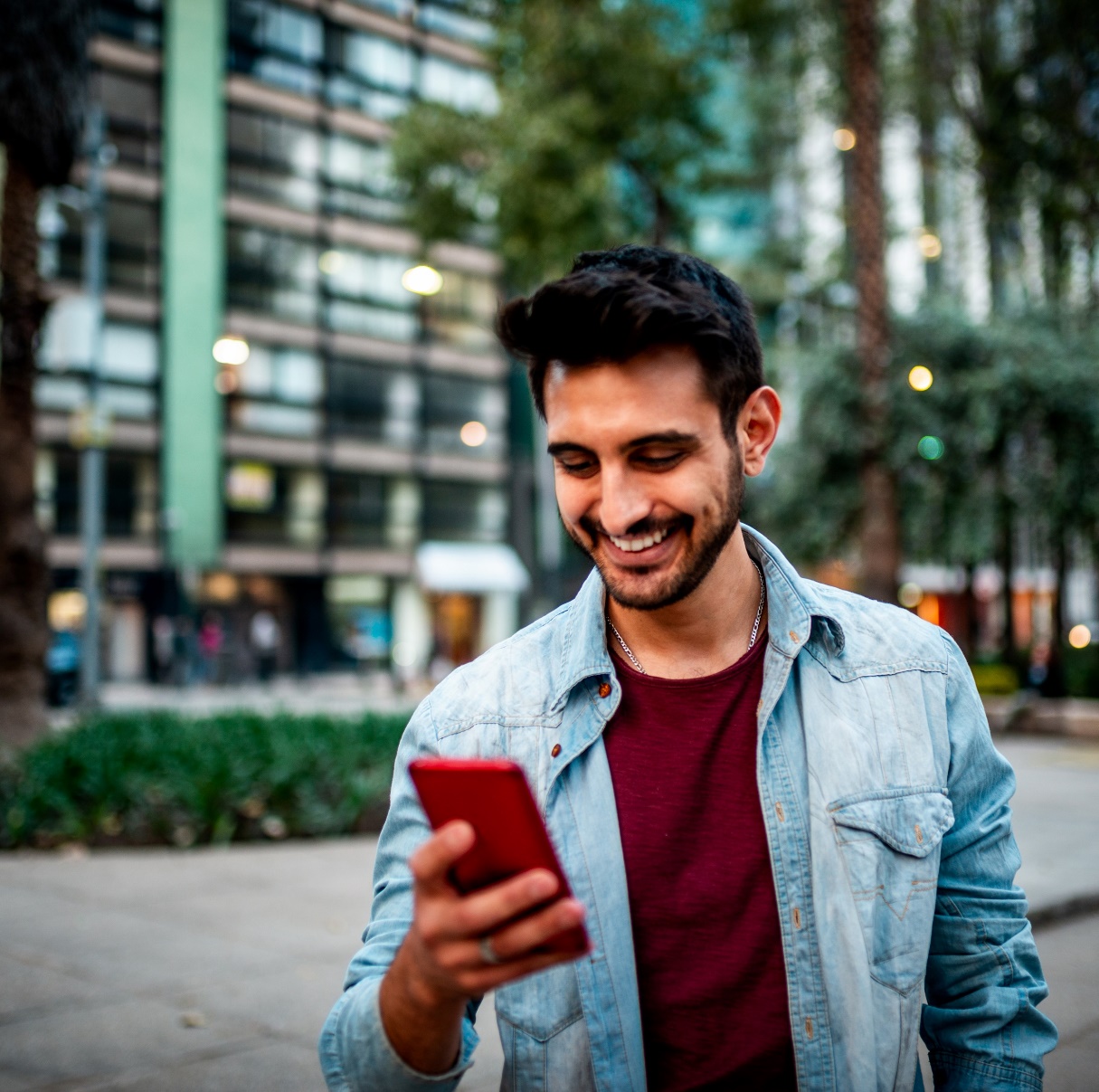 Aplikacja mObywatel*
* Uwaga! Dane przedstawione w tym rozdziale dotyczące odsetka osób korzystających z aplikacji mObywatel oraz częstotliwości korzystania z niej nie pokrywają się z danymi uzyskanymi w pytaniu 1 i 2, w których pytanie dotyczyły znajomości różnych usług cyfrowych, w tym aplikacji mObywatel. Powodem takie sytuacji jest inny sposób zadawania pytania 1 i 2 (pytaliśmy o wiele usług cyfrowych w tym o aplikację mObywatel) i jednocześnie doszczegółowienie w pytaniu 7, że chodzi o aplikację zainstalowaną na telefonie.
aplikacja mObywatel
Z aplikacji mObywatel zainstalowanej na telefonie korzysta ¼ badanych. Istnieje spora grupa - prawie 40% -  która mimo, iż zna aplikację to z niej nie korzysta. Warto zwrócić uwagę, że niewiele jest takich osób, które kiedyś korzystały, a już nie korzystają, co świadczyć może o wysokiej przydatności narzędzia.
Korzystanie z aplikacji mObywatel zainstalowanej na telefonie wśród ogółu Polaków (na podstawie Omnibusa)
Częstotliwość korzystania wśród użytkowników aplikacji mObywatel zainstalowanej na telefonie
N=1015
przynajmniej kilka razy w miesiącu
N=538
30%
P7. Czy i jak często korzysta Pan/i z aplikacji mObywatel zainstalowanej na telefonie?
aplikacja mObywatel
Znajomość i korzystanie z aplikacji mObywatel zainstalowanej na telefonie w poszczególnych grupach socjodemograficznych
Korzystanie
Znajomość asystowana
ogółem 59%
ogółem 23%
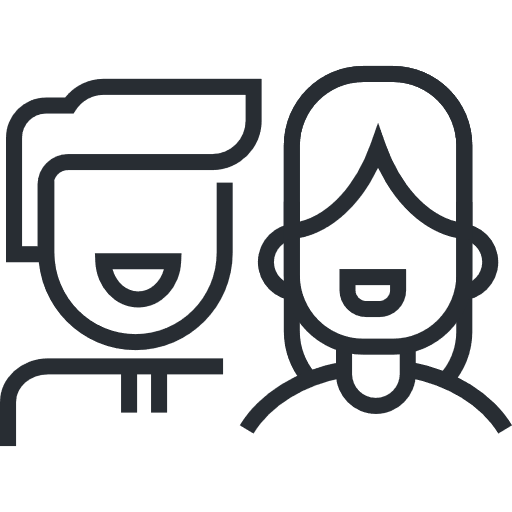 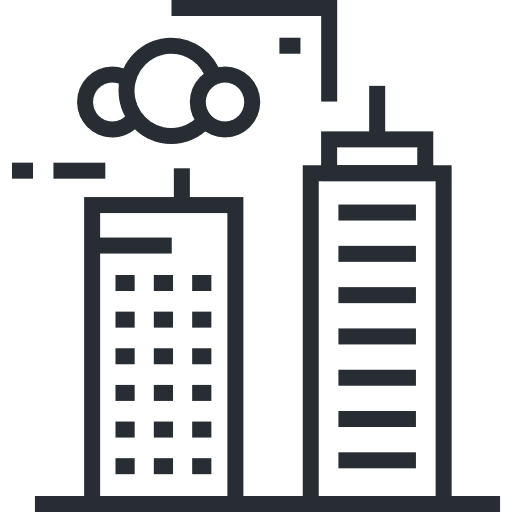 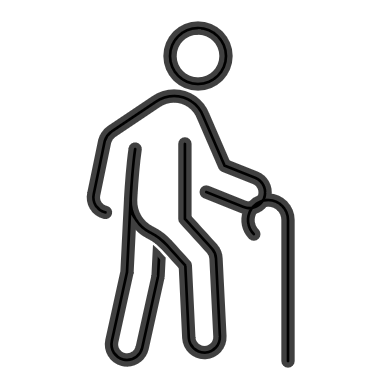 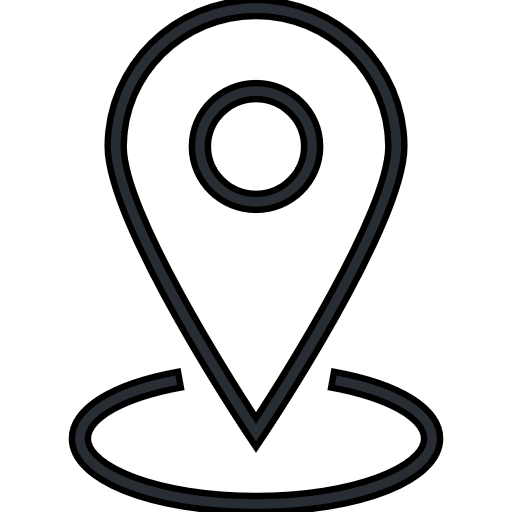 * Uwaga: małe liczebności próby
P7. Czy i jak często korzysta Pan/i z aplikacji mObywatel zainstalowanej na telefonie?
Struktura korzystających z aplikacji mObywatel zainstalowanej na telefonie
użytkownicy aplikacji mObywatel (N=538)
ogół populacji – badanie omnibusowe (n=1015)
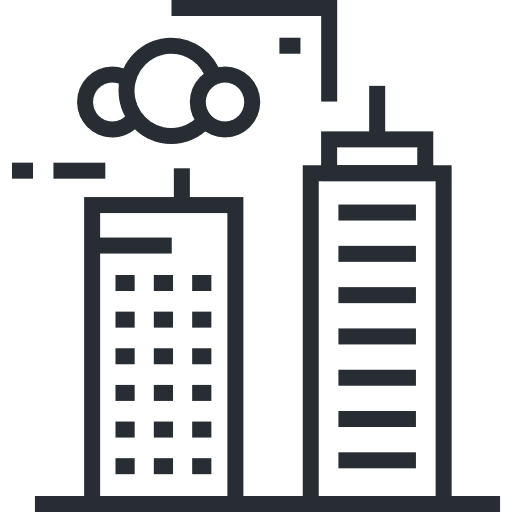 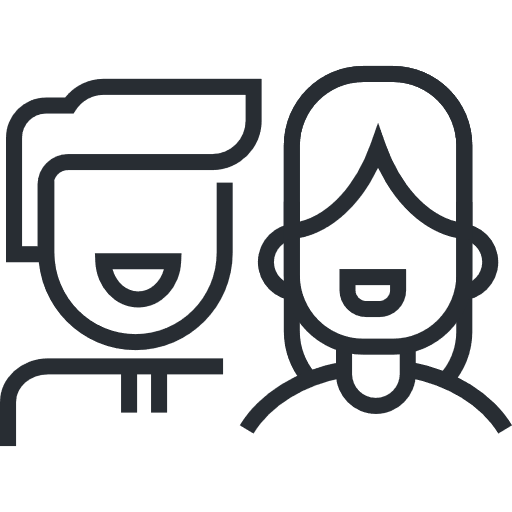 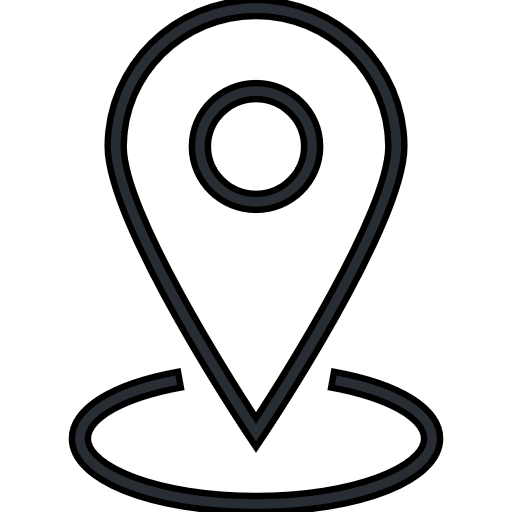 północny
województwo mazowieckie
północno-zachodni
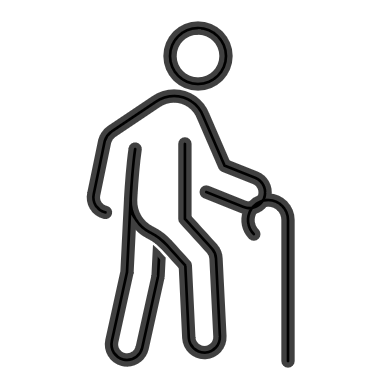 wschodni
centralny
południowo-zachodni
południowy
P7. Czy i jak często korzysta Pan/i z aplikacji mObywatel zainstalowanej na telefonie?
21
aplikacja mObywatel
Mimo kampanii informacyjnej w mediach oraz w większości wypadków automatycznej aktualizacji do najnowszej wersji na telefonach, tylko 1/3 korzystających z aplikacji mObywatel deklaruje korzystanie z wersji 2.0.
Korzystanie z nowej wersji aplikacji mObywatel
12% nie wie
Korzystanie z nowej wersji aplikacji jest częstsze wśród osób:

w wieku 25-54 lat
z wyższym wykształceniem
38%
50% korzystało tylko ze starej wersji
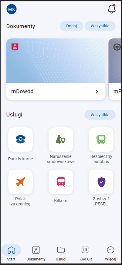 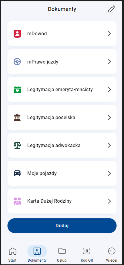 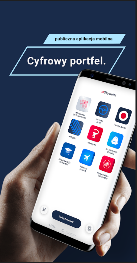 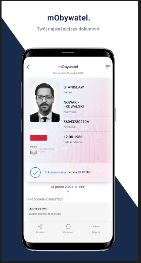 N=538 - korzystający z aplikacji mObywatel
P8. Czy korzystał/a Pan/i z nowej wersji aplikacji mObywatel 2.0, która ukazała się 14 lipca? Czy ma Pan/i doświadczenia w jej użytkowaniu?
aplikacja mObywatel
Głównymi motywatorami rozpoczęcia korzystania z aplikacji jest możliwość korzystania albo z różnych dokumentów, albo konkretnie z dokumentu tożsamości. Dla blisko 1/3 badanych użytkowników był to dostęp do unijnego certyfikatu Covid. Warto zwrócić uwagę, że 16% badanych zaczęło korzystać dzięki informacjom w mediach.
Powody rozpoczęcia korzystania z aplikacji mObywatel
Najczęściej wskazywane inne powody: 
sprawy komunikacyjne - rejestracja pojazdu, ubezpieczenie, prawo jazdy, punkty karne (5%); załatwianie spraw związanych ze służbą zdrowia - rejestracja, zapisy do lekarzy, na badania, e-recepty (4%); potwierdzenie tożsamości, elektroniczny dowód osobisty (3%), dostęp do dokumentów, sprawdzenie ważności dokumentów 2%); załatwianie spraw urzędowych, logowanie się do urzędów (2%), wygoda (2%); Karta Dużej Rodziny (2%)
N=538 – użytkownicy aplikacji mObywatel
P9. Jakie były główne powody, że zaczął/zaczęła Pan/i korzystać z aplikacji mObywatel?
aplikacja mObywatel
Badani dość dobrze znają usługi dostępne w aplikacji. Najpopularniejszymi usługami aplikacji są e-recepta, mDowód, m Prawo Jazdy, dostęp do punktów karnych, a także usługa Moje Pojazdy.
Znajomość i korzystanie z funkcji aplikacji mObywatel
-
+
-
-
+
+
-
+
-
+
-
+
+
-
-
+
N=538 – użytkownicy aplikacji mObywatel
+  wynik statystycznie istotnie wyższy
-   wynik statystycznie istotnie niższy
P10. Z jakich funkcji aplikacji mObywatel i jak często Pan/i korzysta?
* Najczęściej wskazywane legitymacje to: studencka, szkolna, emeryta (na podstawie pytania otwartego: Jaka legitymacja?
aplikacja mObywatel
Aplikacja mObywatel jest bardzo dobrze oceniana. W sumie ¾ użytkowników ocenia ją bardzo dobrze lub dobrze, jednocześnie przyznając bardzo dobre oceny parametrom szczegółowym. Użytkownicy nowej wersji aplikacji oceniają ją istotnie lepiej zarówno pod względem ogólnej oceny, jak i pod względem poszczególnych parametrów oceny.
Szukając obszarów do poprawy - w nowej wersji - najgorzej oceniana jest łatwość logowania oraz poprawność działania poszczególnych usług, przy czym i tak oceny te są lepsze, niż w przypadku poprzedniej wersji.
Ocena aplikacji mObywatel
-
-
+
+
-
-
+
+
-
-
+
+
-
-
+
+
-
-
+
+
-
-
+
+
-
-
+
+
-
-
+
+
N – użytkownicy aplikacji mObywatel
P11. Jak ogólnie ocenia Pan/i aplikację mObywatel jako usługę dla obywatela?
P13. Jak ocenia Pan/i poniższe cechy aplikacji mObywatel?
+  wynik statystycznie istotnie wyższy
-   wynik statystycznie istotnie niższy
aplikacja mObywatel
Wskaźnik rekomendacji NPS wśród użytkowników aplikacji jest stosunkowo słaby – 12%, przy czym wśród osób świadomych użytkowania nowej wersji wskaźnik ten jest zdecydowanie lepszy (34 dla wersji 2.0 vs 3 dla poprzedniej wersji).
NPS (Net Promoter Score) aplikacji mObywatel
DETRAKTORZY
NEUTRALNI
PROMOTORZY
23%
43%
35%
12
NPS
DETRAKTORZY
NEUTRALNI
PROMOTORZY
0
100
WSKAŹNIK  NPS =
% PROMOTORÓW  –  % DETRAKTORÓW
N=538 – użytkownicy aplikacji mObywatel
P12. Czy poleciłby/poleciłaby Pan/i aplikację mObywatel swoim znajomym, rodzinie? Podczas odpowiedzi proszę użyć skali od 0 do 10, gdzie 0 oznacza, że zdecydowanie bym nie polecił/a, a 10, że zdecydowanie bym polecił/a.
aplikacja mObywatel
Większość użytkowników aplikacji twierdzi, że nie wymaga ona zmian. Szukając jednak elementów, które można by poprawić to na pierwszy plan wysuwa się zbyt długi i skomplikowany proces logowania w nowej wersji aplikacji, a także konieczność dodania nowych funkcjonalności.
Elementy do zmiany/ poprawy w aplikacji mObywatel
Pytanie otwarte
-
+
N – użytkownicy aplikacji mObywatel
+  wynik statystycznie istotnie wyższy
-   wynik statystycznie istotnie niższy
P14. Czy jest coś co by Pan/i zmieniła/poprawiła w aplikacji mObywatel? Jeżeli tak, to proszę wskazać co to mogłoby być? Pytanie otwarte.
aplikacja mObywatel
Blisko ¼ użytkowników aplikacji posiada potrzebę jej rozwoju o nowe usługi. Więcej takich osób jest wśród użytkowników wersji 2.0. Klientom najbardziej brakuje takich usług jak: pełnomocnictw, płatności urzędowych, składania wniosków o paszport, skrzynki pocztowej, zameldowania czy rejestru wyborców, przy czym żadna z nich nie posiada wyróżniającej się liczby zwolenników.
Usługi brakujące w aplikacji mObywatel
Pytanie otwarte
Ocena zakresu aplikacji mObywatel
N=538
24%
-
+
-
+
-
+
Najczęściej wskazywane inne powody: Konto pacjenta, NFZ, zdrowie (2%); Urząd Skarbowy, składanie PITów, zeznań podatkowych, informacje podatkowe (2%); sprawy związane z ZUS-em (1%), możliwość zakupienia biletów (1%).
N – użytkownicy aplikacji mObywatel
P15. Jak ocenia Pan/i zakres dostępnych usług?
P16. Jakich usług brakuje Pan/i w aplikacji mObywatel? Pytanie otwarte.
+  wynik statystycznie istotnie wyższy
-   wynik statystycznie istotnie niższy
aplikacja mObywatel
Klienci rezygnują z korzystania z aplikacji mObywatel ze względu na brak potrzeby korzystania, co może pokazywać, że komunikacja oraz dostępne w niej usługi są dla tych klientów niewystarczające. Warto zwrócić uwagę, że znacząca część osób zrezygnowała ze względu na problemy techniczne i/lub z logowaniem. Kwestie bezpieczeństwa raczej nie są powodem zaprzestania z korzystania. Byli użytkownicy nie mają świadomości dostępności aplikacji wersji 2.0.
Powody zaprzestania korzystania z aplikacji mObywatel
Co mogłoby zachęcić do korzystania ponownie (pytanie otwarte)
Pojedyncze wskazania: nie mam propozycji, nie działała aplikacja, mniej problemów z zawieszaniem się tego systemu, więcej opcji.
Świadomość dostępności nowej wersji aplikacji wśród byłych użytkowników
Uwaga: mała liczebność próby
N=33 – osoby, które kiedyś korzystały z aplikacji, ale już nie korzystają
P17. Dlaczego przestał/a Pan/i korzystać z aplikacji mObywatel?
P18. Co mogłoby Pana/Panią zachęcić, aby znowu zaczęła Pan/i korzystać z aplikacji mObywatel? Pytanie otwarte. 
P19. Czy słyszał/a Pan/i, że od 14 lipca jest dostępna nowa wersja aplikacji?
aplikacja mObywatel
Prawie połowa no-users aplikacji ma świadomość jej istnienia. Prawie 60% tej grupy nie widzi obecnie argumentów, które mogłyby ich zachęcić do używania jej, ale spora części badanych ma potrzebę uzyskania większej ilości informacji na jej temat (24%)  oraz uzyskania lepszych gwarancji bezpieczeństwa (19%).
Znajomość aplikacji mObywatel wśród nie korzystających
Co mogłoby zachęcić do korzystania z aplikacji mObywatel
N=745 - osoby nigdy nie korzystające z aplikacji mObywatel
N=778 - osoby nie korzystające z aplikacji mObywatel (nigdy nie korzystały lub korzystały kiedyś)
P7. Czy i jak często korzysta Pan/i z aplikacji mObywatel zainstalowanej na telefonie? 
P20. Dzięki aplikacji mObywatel można szybko i wygodnie załatwić sprawy urzędowe. Dodatkowo można mieć dostęp do swoich dokumentów w wersji cyfrowej, takich jak mDowód, prawo jazdy, legitymacja emeryta - rencisty.  Co mogłoby sprawić, żeby zaczął/zaczęła Pan/i korzystać z aplikacji mObywatel?
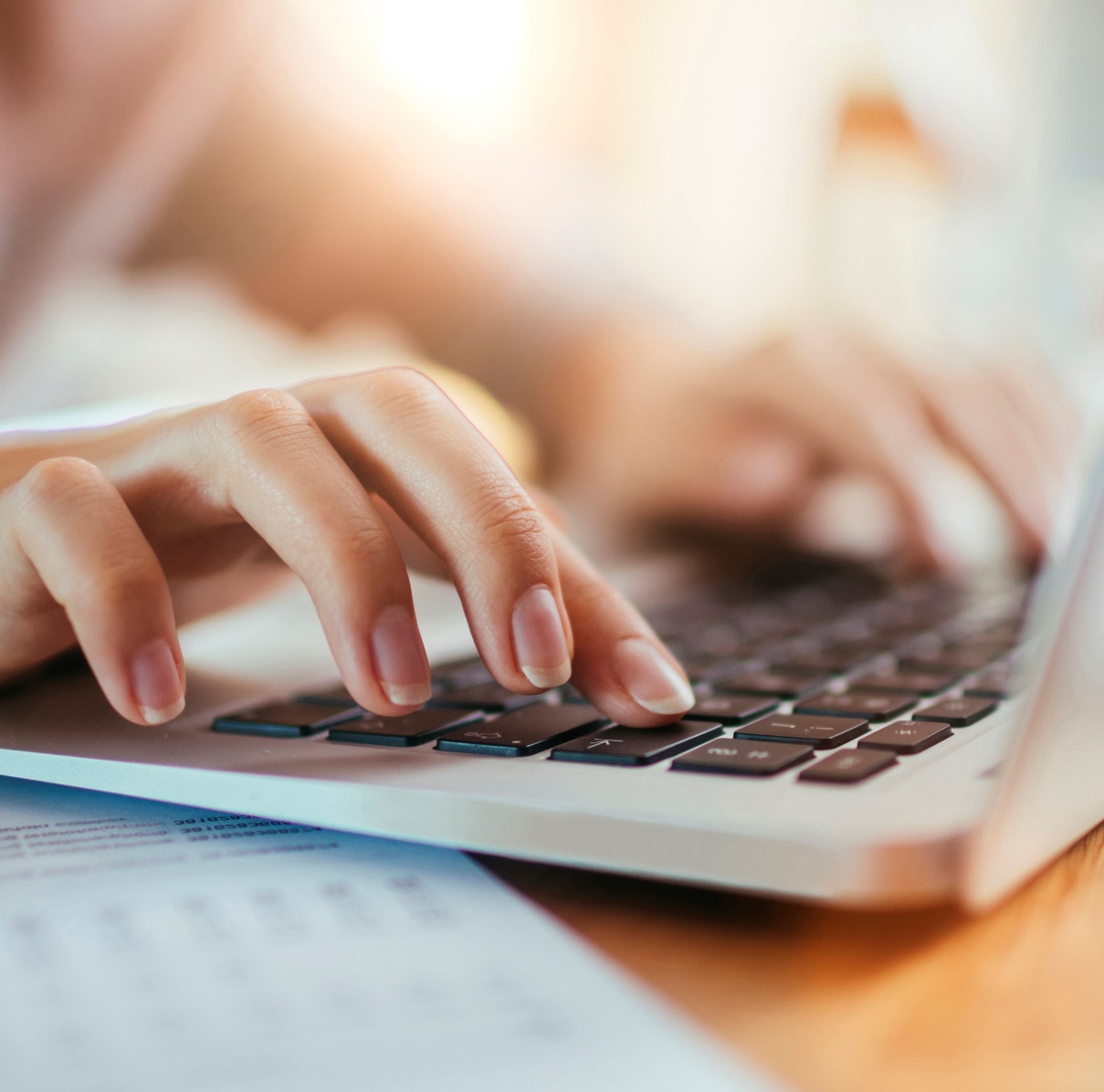 Strona mObywatel
* Uwaga! Dane przedstawione w tym rozdziale dotyczące odsetka osób korzystających ze strony www mObywatel oraz częstotliwości korzystania z niej nie pokrywają się z danymi uzyskanymi w pytaniu 1 i 2, w których pytanie dotyczyły znajomości różnych usług cyfrowych, w tym strony mObywatel.
strona www mObywatel.gov.pl
Tylko 14% badanych korzysta ze strony www mObywatel, a połowa nie ma świadomości istnienia takiej strony. Częstotliwość korzystania jest stosunkowo niska, tylko 13% korzysta kilka razy w miesiącu.
Korzystanie ze strony mObywatel wśród ogółu Polaków
Częstotliwość korzystania wśród użytkowników
N=140
N=1015
przynajmniej kilka razy w miesiącu
13%
P21. Czy i jak często korzysta Pan/i ze strony www mObywatel.gov.pl?
strona www mObywatel.gov.pl
Znajomość i korzystanie ze strony mObywatel w poszczególnych grupach socjodemograficznych
Korzystanie
Znajomość asystowana
ogółem 50%
ogółem 14%
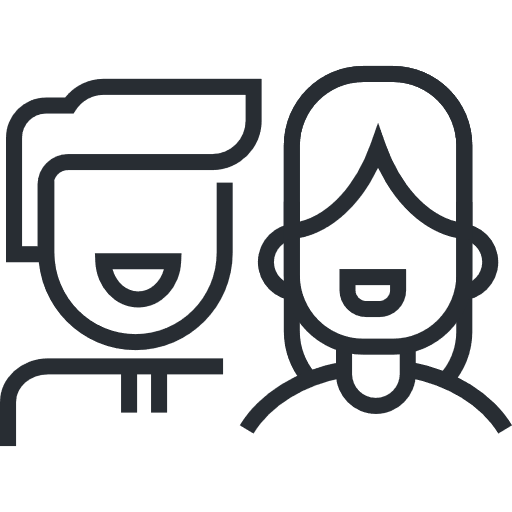 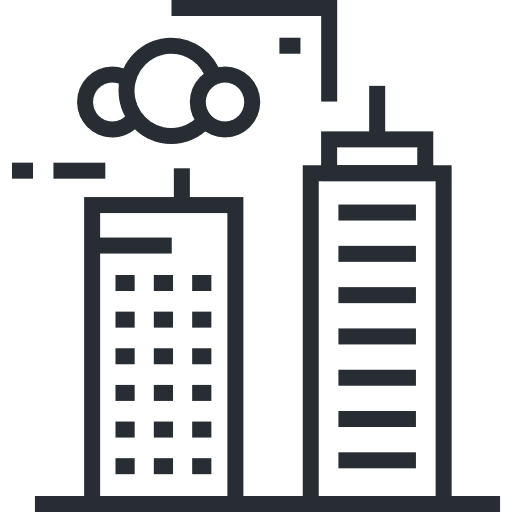 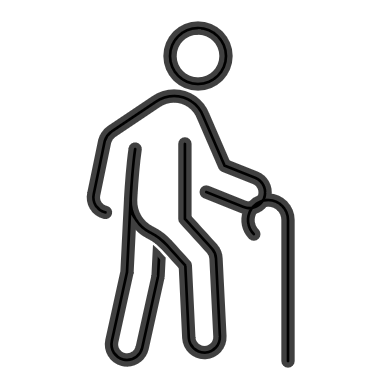 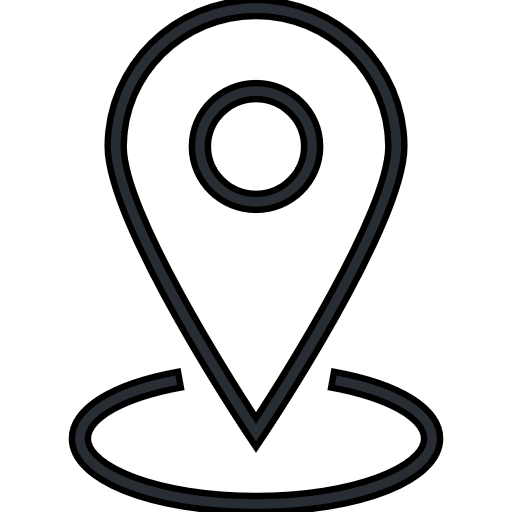 * Uwaga: małe liczebności próby
P21. Czy i jak często korzysta Pan/i ze strony www mObywatel.gov.pl?
33
strona www mObywatel.gov.pl
Strona www służy badanym przede wszystkim do załatwiania spraw urzędowych, jako miejsce gdzie można mieć dostęp do dokumentów tożsamości i innych dokumentów. 1/5 badanych zagląda na stronę z ciekawości.
Cele korzystania ze strony wśród użytkowników strony mObywatel
Pytanie otwarte
N=140 – korzystający ze strony www.mobywatel.gov.pl
P22. W jakim celu korzysta Pan/i z tego portalu, co tam Pan/i robi? Pytanie otwarte.
34
strona www mObywatel.gov.pl
Mimo, iż świadomość i korzystanie ze strony www mObywatel jest na niskim poziomie, to usługa jest dość dobrze oceniana – uzyskuje 88% ocen pozytywnych wśród użytkowników.
Ogólna ocena strony mObywatel
top2 box
88%
średnia ocena
4,0
N=140 – korzystający ze strony www.mobywatel.gov.pl
P23. Jak ogólnie ocenia Pan/i ten portal?
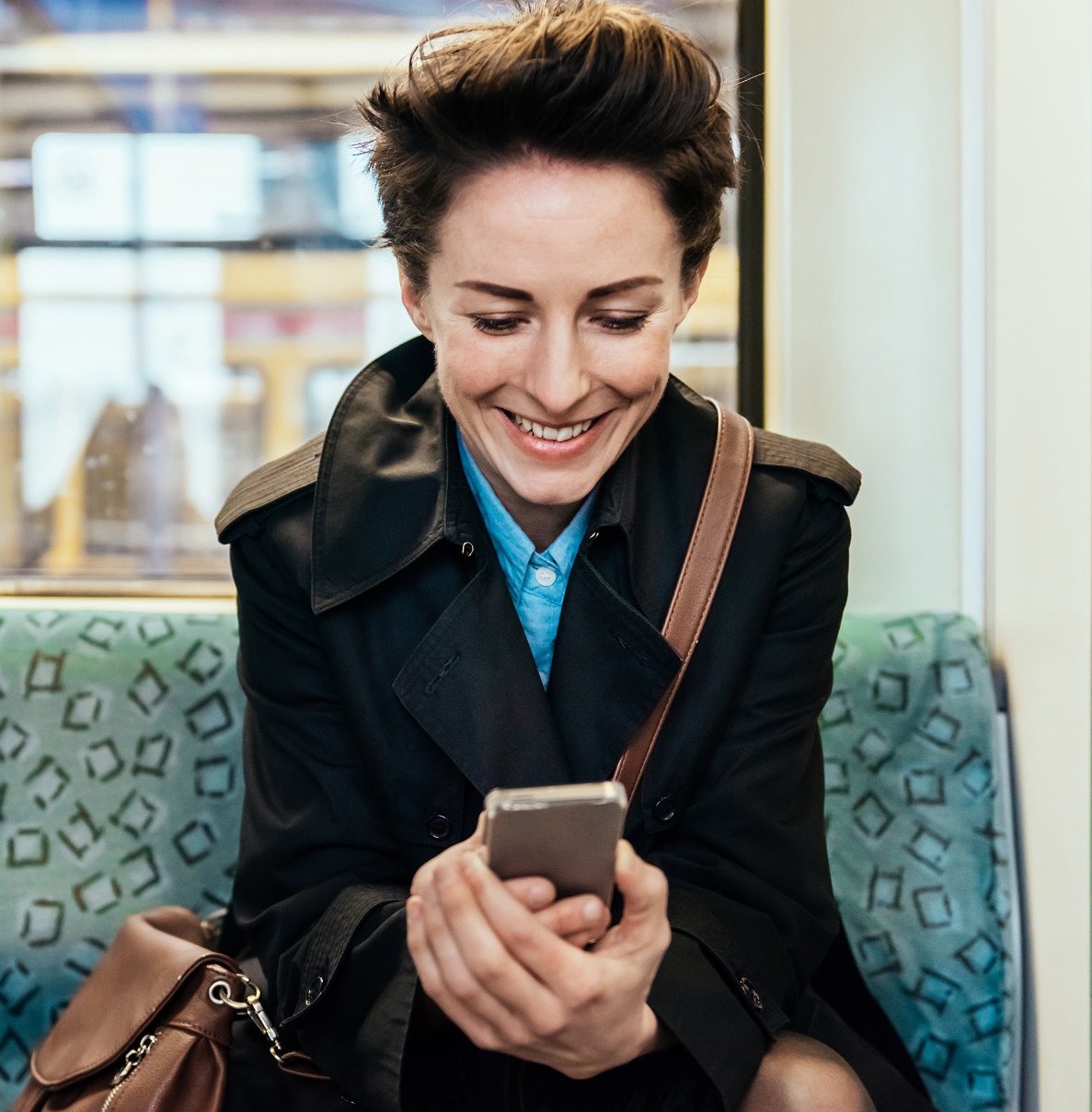 Ocena publicznych usług cyfrowych i preferencje obywateli w kwestii załatwiania spraw obywatelskich
Ogólna ocena rozwoju publicznych usług cyfrowych jest dość dobra, choć istnieje przestrzeń na jej poprawę. W sumie 64% Polaków twierdzi, że są one bardziej dostępne, niż parę lat temu, ale ponad 1/3 jest zdania, że ich dostępność nie zmieniła się na przestrzeni ostatnich kilku lat.
Ogólna ocena rozwoju publicznych usług cyfrowych dla obywatela
średnia ocena
Publiczne usługi cyfrowe w Polsce są:
3,8
Lepiej oceniają:
osoby w wieku 25-44 lata
z wykształceniem wyższym
mieszkańcy miast powyżej 100 tys.
mieszkańcy regionów północnego i centralnego
64%
4%
N=1015
P24. Jak ocenia Pan/i rozwój publicznych usług cyfrowych dla obywatela?
Znacząca większość badanych Polaków (od 67% do 78% wskaźnika top5box) pozytywnie wypowiada się na temat różnych aspektów związanych z rozwojem usług cyfrowych w Polsce. Najlepiej oceniana jest szybkość rozwoju oraz ilość zcyfryzowanych usług. Warto jedna zauważyć, że istnieje grupa ok 1/3 – 1/5 badanej populacji, która negatywnie ocenia rozwój cyfryzacji.
Ocena rozwoju usług cyfrowych dla obywatela
N=1015
P25. Jak ocenia Pan/i usługi cyfrowe dla obywatela w Polsce? Proszę swoją opinię wyrazić na skali od 1 do 10.
Większości badanym Polakom (67%) trudno było określić jakie usługi najpilniej wymagają cyfryzacji. Kolejne 20% twierdzi, że nie ma usług, które powinny zostać zcyfryzowane. Pozostałe osoby co prawda wskazują na różne usługi, ale nie widać tutaj jakiegoś wyraźnego faworyta lub badani wskazują na usługi już dostępne on-line, jak np. recepty, czy prawo jazdy.
Usługi najpilniej wymagające cyfryzacji 
Pytanie otwarte
Najczęściej spontanicznie wskazywane inne usługi (poniżej 1%): szkolnictwo; sprawy bankowe; sprawy związane z Urzędem Skarbowym, kwestie podatkowe; płatności
N=1015
P26. Jakie usługi dla obywatela Pan/i zdaniem powinny zostać jak najszybciej zcyfryzowane? Pytanie otwarte.
Wśród badanych Polaków przeważają zwolennicy skonsolidowania cyfrowych usług publicznych na jednej platformie – dwukrotnie w stosunku do przeciwników takiego rozwiązania (44% vs 22%).Warto jednak zwrócić uwagę, że aż 1/3 badanych nie potrafi wybrać opcji, która najbardziej spełniała bym ich oczekiwania (wskazania na środek skali).
Preferencje w kwestii łączenia cyfrowych usług publicznych
22%
44%
Częściej:
osoby do 65 lat
z wykształceniem wyższym
mieszkańcy miejscowości do 500 tys.
mieszkańcy zachodniej połowy Polski – regionów północno-zachodniego, północnego i południowo-zachodniego
Częściej:
osoby powyżej 65 lat
słabiej wykształcone
mieszkańcy miast powyżej 500 tys.
mieszkańcy wschodniej części Polski – regionów wschodniego, centralnego i południowego
N=1015
P5.Które ze stwierdzeń jest Pan/i bliższe? Proszę swoją opinie wyrazić na skali od 1 do 7, gdzie:…
Mniej więcej połowa Polaków chciałoby wymienione sprawy urzędowe załatwiać osobiście w urzędzie. Druga połowa jest zwolennikiem rozwiązań elektronicznych i dzieli się w przybliżeniu na dwie prawie równe frakcje: jedna z nich chciałby korzystać przy tym z telefonu, a druga bardziej preferuje załatwianie spraw na komputerze. Sprawy, które mają najwięcej zwolenników załatwiania ich w elektroniczny sposób to: sprawdzanie punktów karnych, pobranie zaświadczenia o niekaralności, rozliczanie podatku oraz EKUZ.
Preferowane sposoby załatwiania spraw obywatelskich
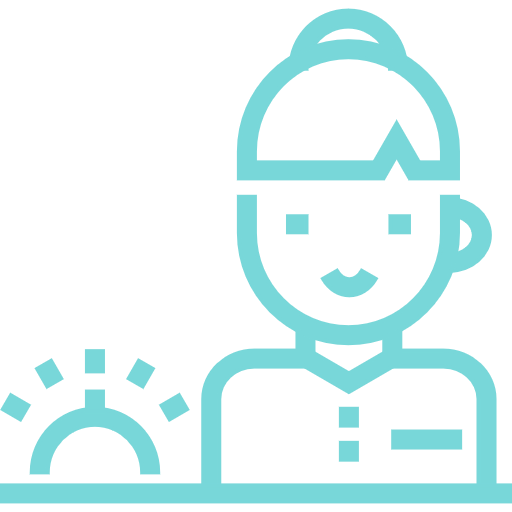 osobiście w odpowiednim urzędzie
na telefonie, w aplikacji lub na stronie internetowej
na komputerze
N – osoby wykonujące daną czynność
P6. Poniżej znajduje się lista kilku usług/czynności. Który sposób wykonania tej czynności Pan/i preferuje?
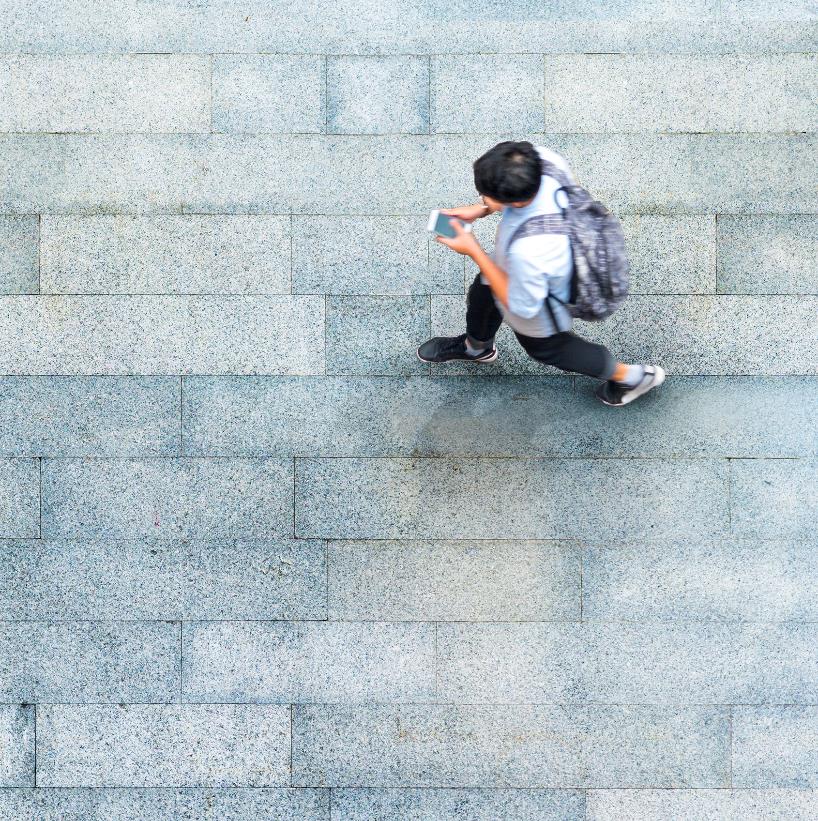 Charakterystyka badanych
Charakterystyka próby badania omnibusowego
N=1015
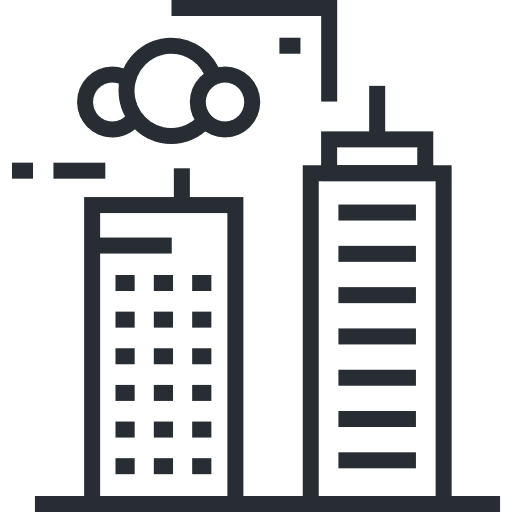 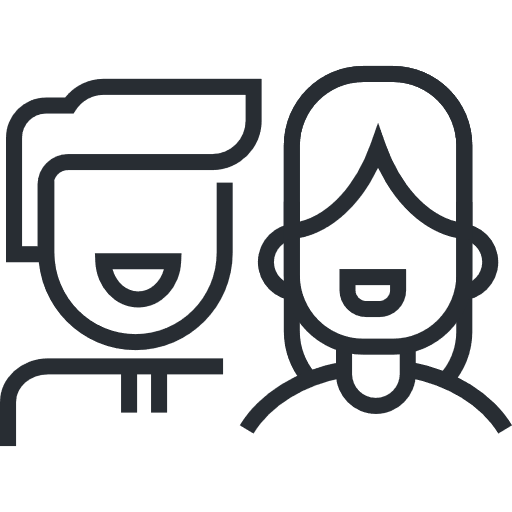 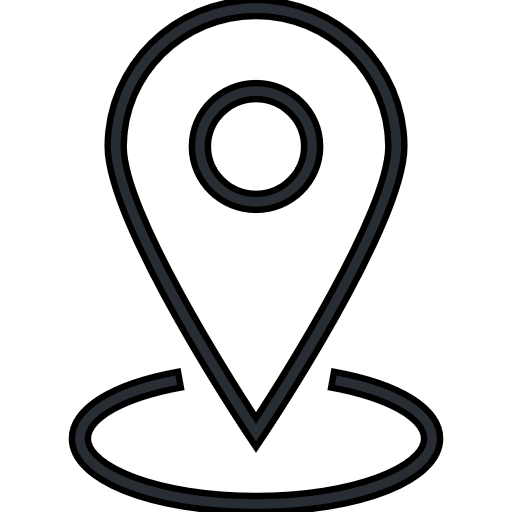 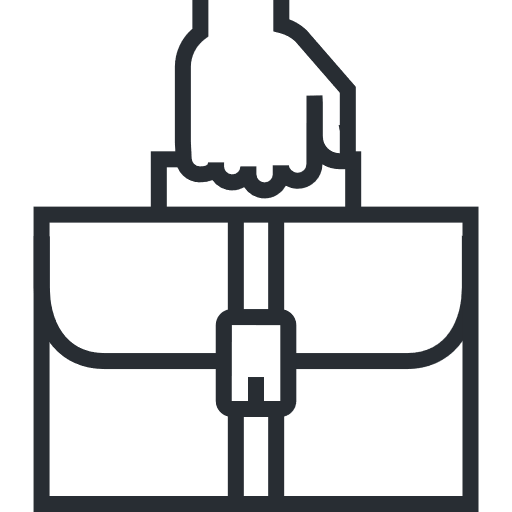 północny
województwo mazowieckie
północno-zachodni
wschodni
centralny
południowo-zachodni
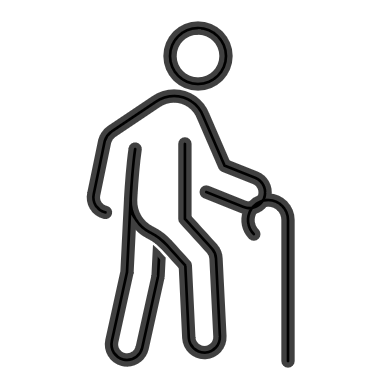 południowy
43
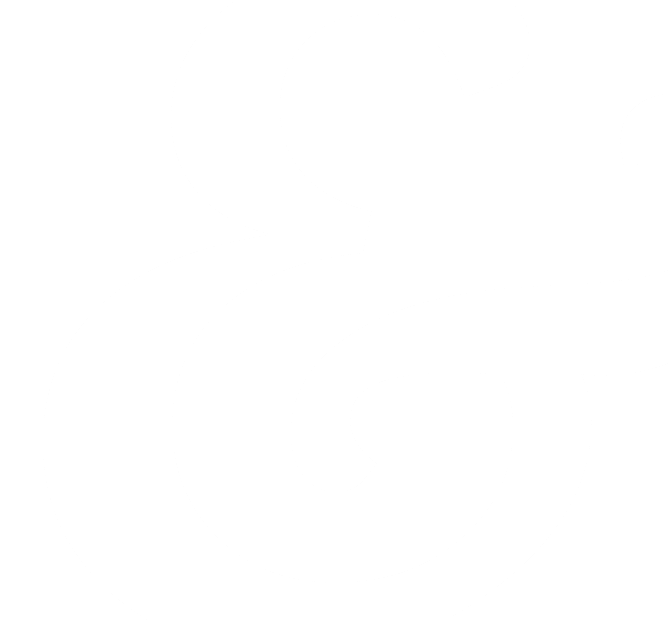 Dziękujemy
Minds & Roses sp. z.o.o
www.mindsandroses.com